Pacto pela implementação 
da Lei nº 13.431/2017
Renato Capanema
Coordenador-Geral de Assuntos Judiciários
Ministério da Justiça e Segurança Pública
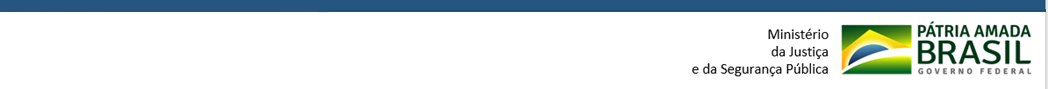 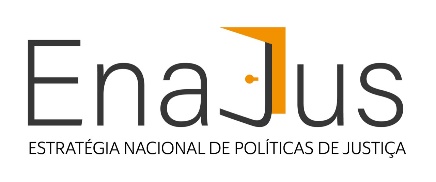 Estratégia Nacional de Políticas de Justiça
Promoção de políticas de justiça

Espaço de articulação

Nacional (Três poderes + todos os entes federativos) 

Construção de consensos
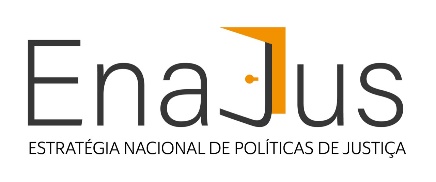 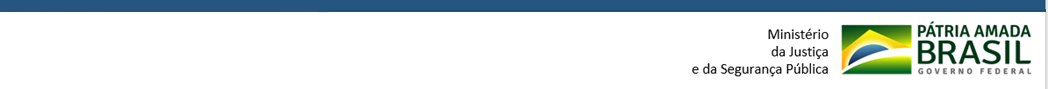 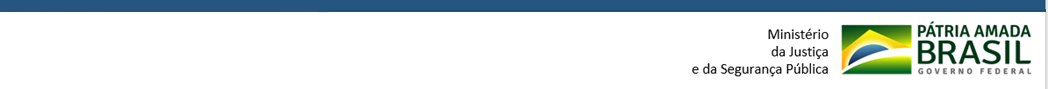 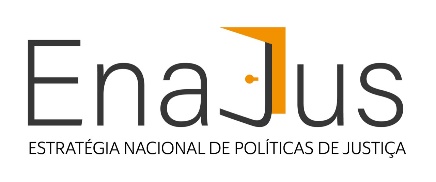 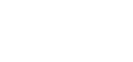 Pacto pela implementação da Lei nº 13.431/2017
(Pacto da Escuta Protegida)
Por que o Pacto era necessário?
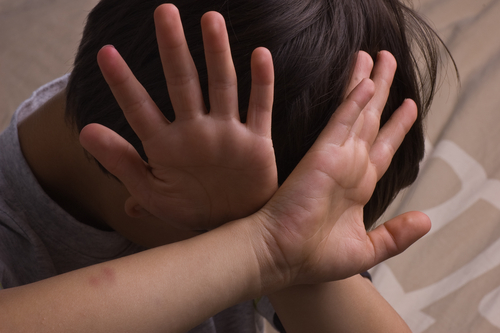 Objetivo principal da lei é evitar a revitalizar crianças e adolescentes vítimas de abuso (proteção), sem prejuízo da responsabilização do agressor
Necessidade de definição clara de papéis, interações e manuais sugestivos de procedimentos (escuta especializada e depoimento especial)
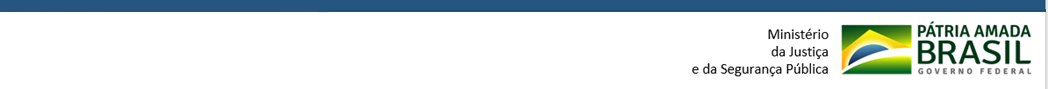 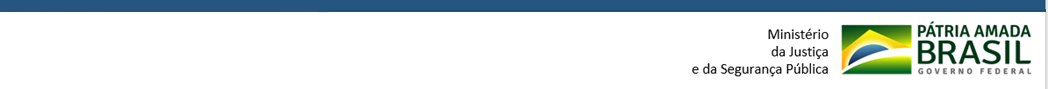 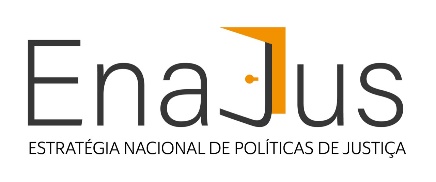 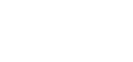 Pacto pela implementação da Lei nº 13.431/2017
(Pacto da Escuta Protegida)
Apoio da alta administração
Ministério da Justiça e Segurança Pública
Conselho Nacional de Justiça
Ministério da Mulher, Família e DH
Ministério da Cidadania
Ministério da Saúde
Ministério da Educação
Conselho Nacional do Ministério Público
Conselho Nacional do Chefes da Polícia Civil
Colégio Nacional dos Defensores Públicos Gerais
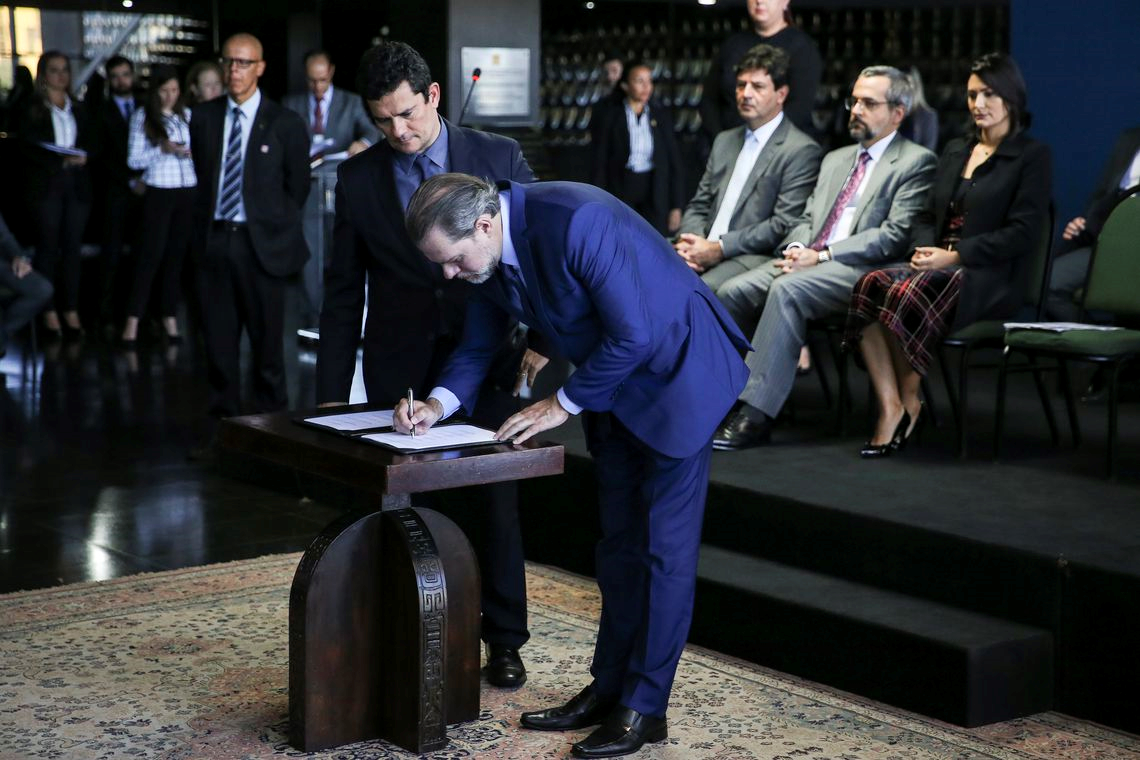 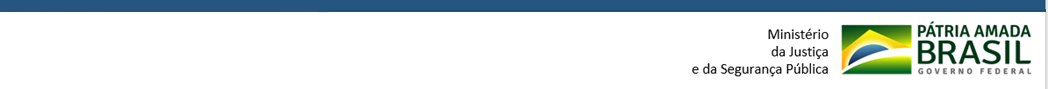 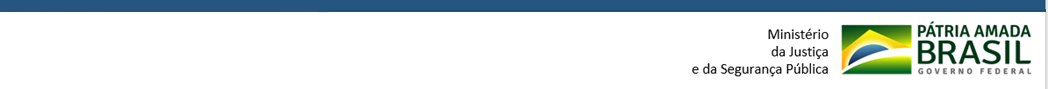 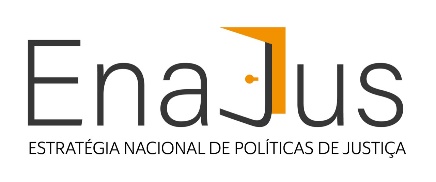 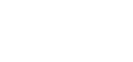 Pacto da Escuta Protegida: 
etapas
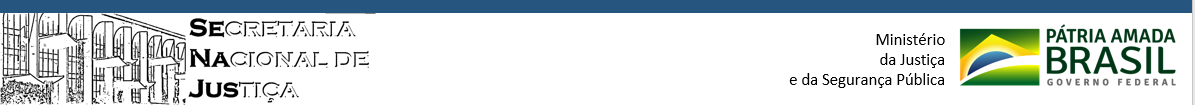 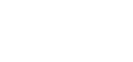 1ª etapa: construção do fluxo geral
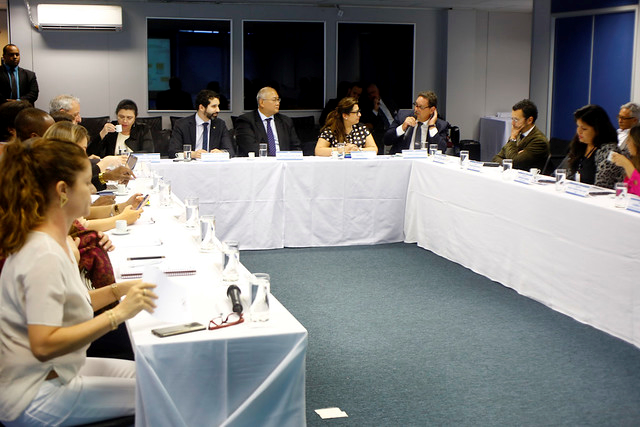 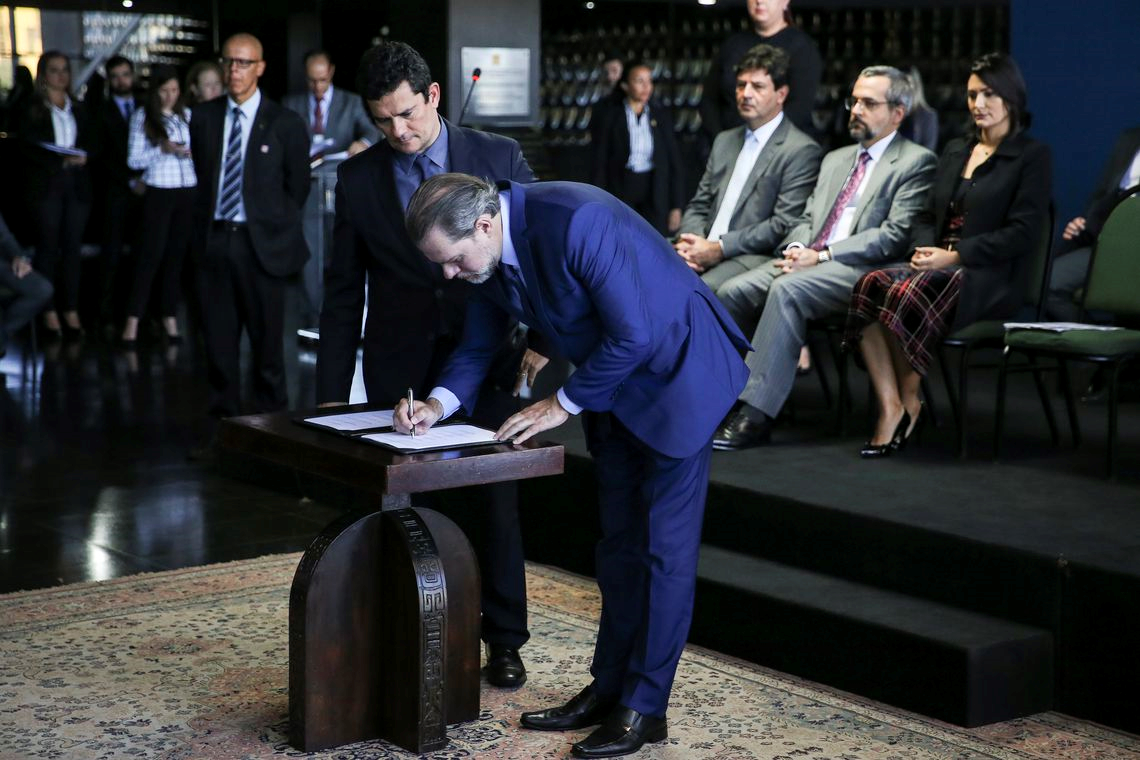 próximos passos
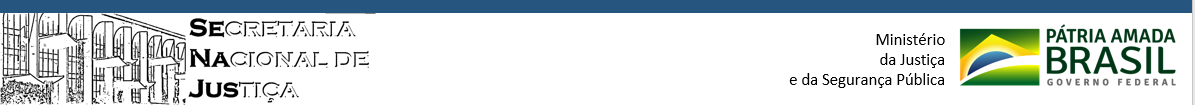 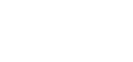 Construção do fluxo geral - premissas
Premissas para a criação do Fluxo
Construção conjunta, incluindo polícia e judiciário; 
Flexibilidade, para que os entes nacionais possam adaptar os passos à sua realidade local; 
Ponto de partida – trabalho do CVIESCA - “Parâmetros de escuta”
Oferecer clareza nos papéis de cada um dos atores envolvidos; 
Multiplicidade de portas de entrada: as vítimas podem apresentar seus relatos em diversas situações;
Criar fluxos de informação entre os atores envolvidos, de forma a não ser necessário inquirir a vítima sobre a história a cada novo atendimento.
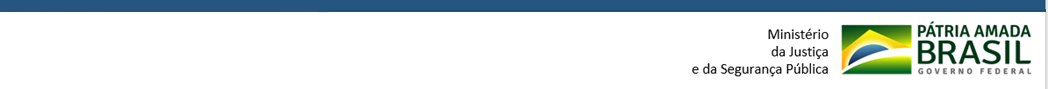 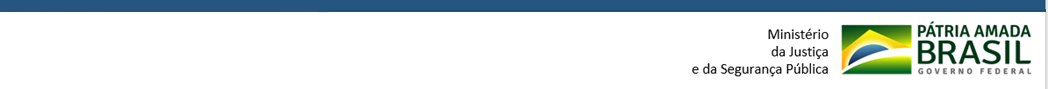 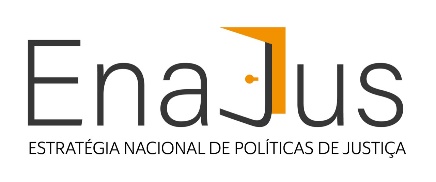 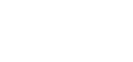 P413 - Reestruturação da Estratégia Nacional de Não-Judicialização para Estratégia Nacional de Políticas de
Coordenação-Geral de Assuntos Judiciários
Departamento de Promoção de Políticas de Justiça
Secretaria Nacional de Justiça
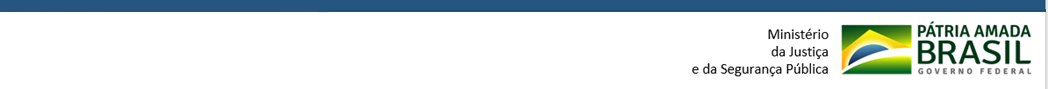 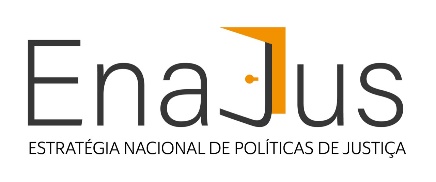 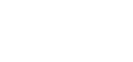 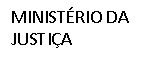